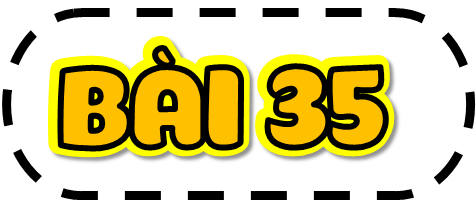 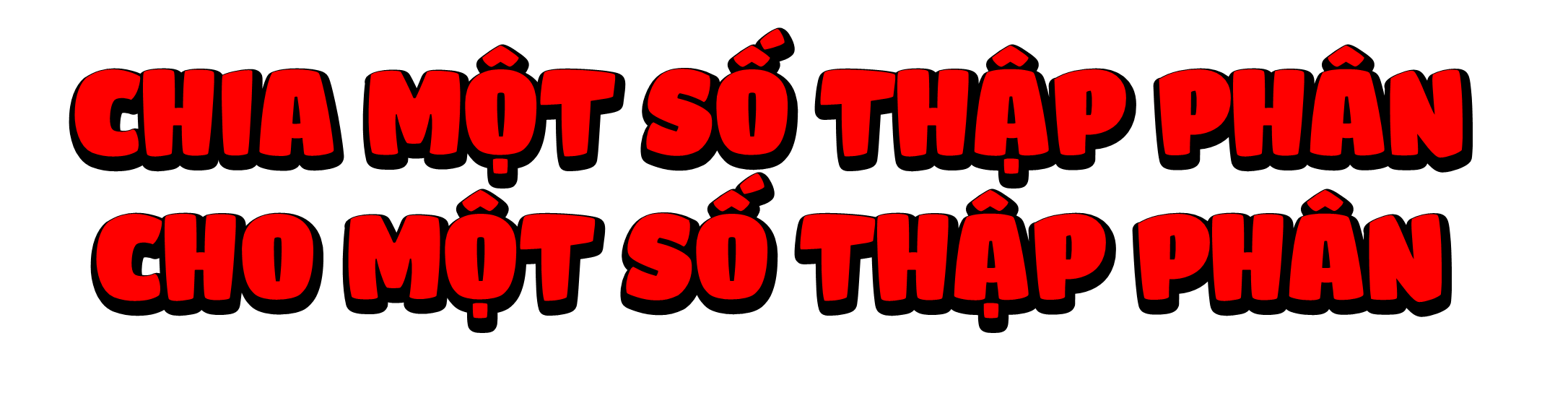 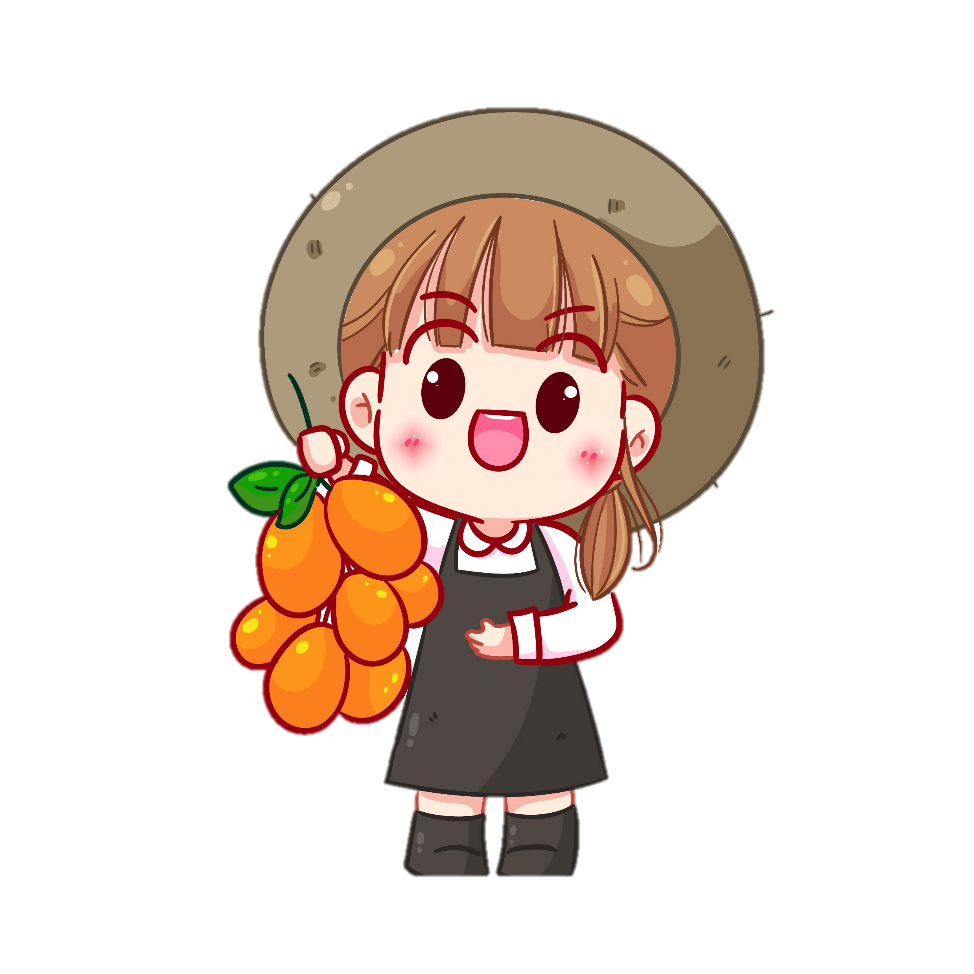 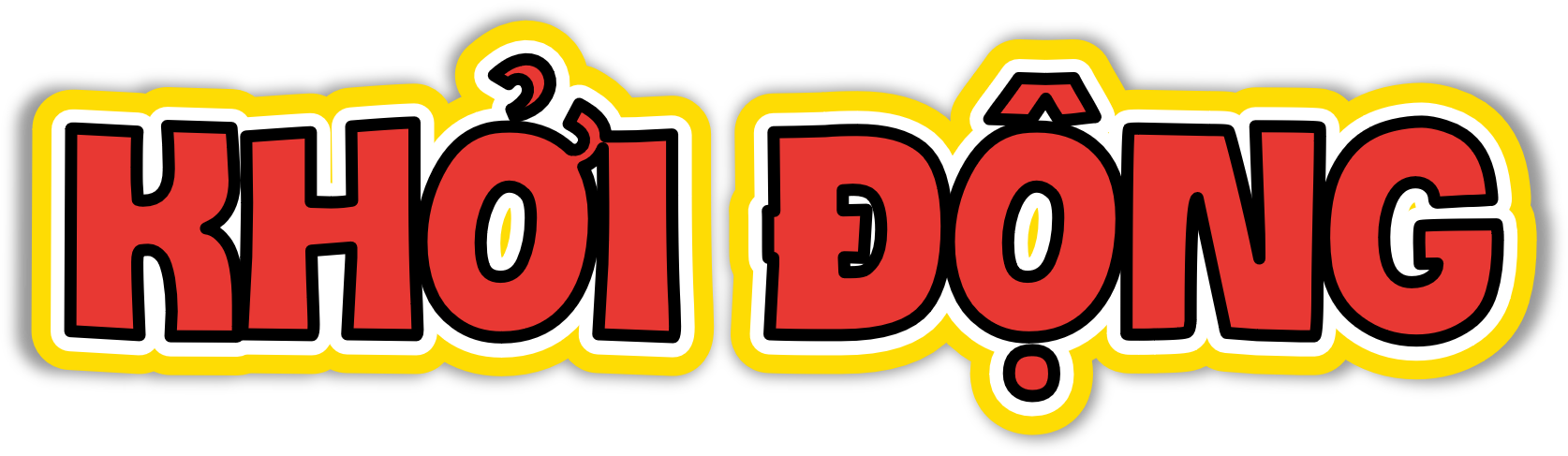 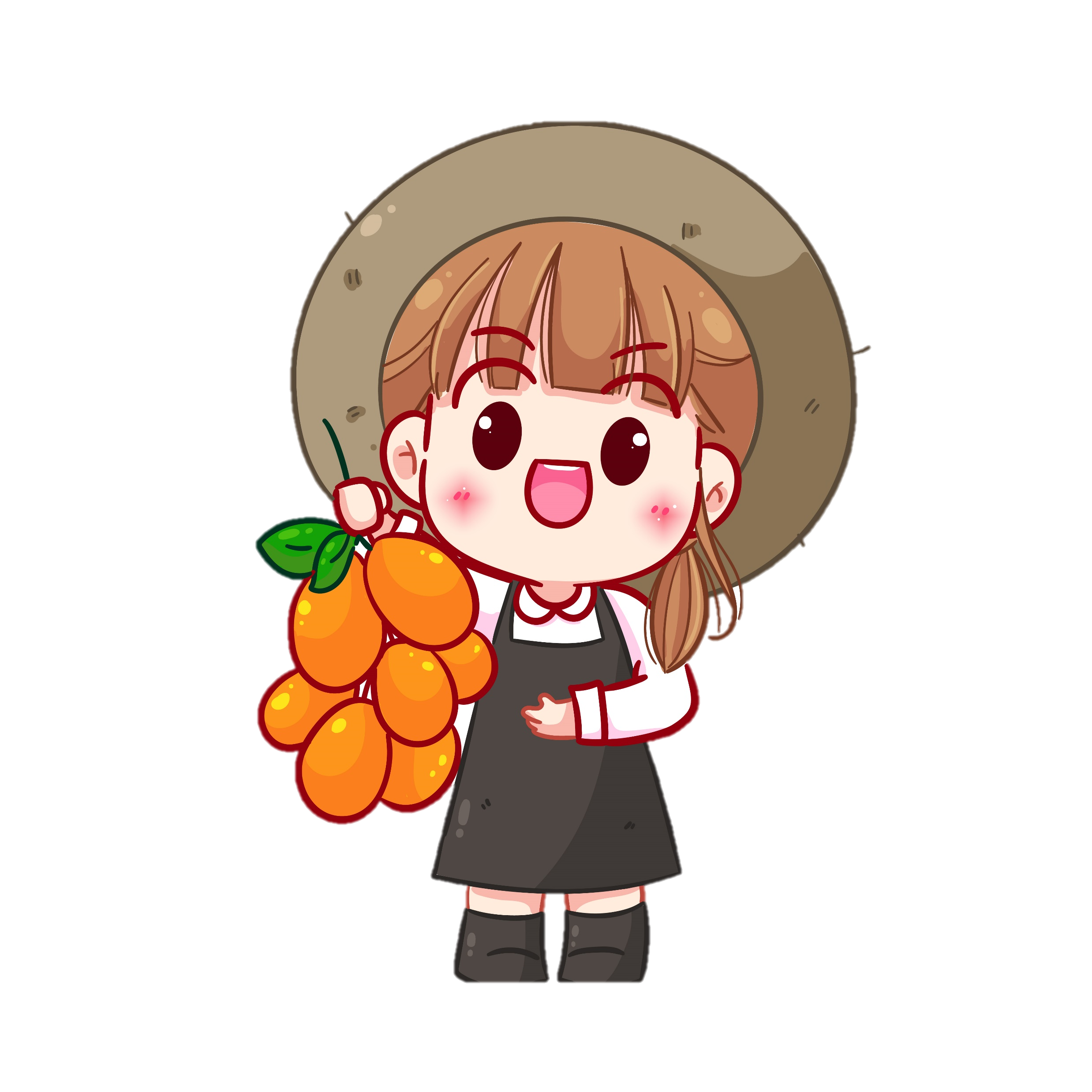 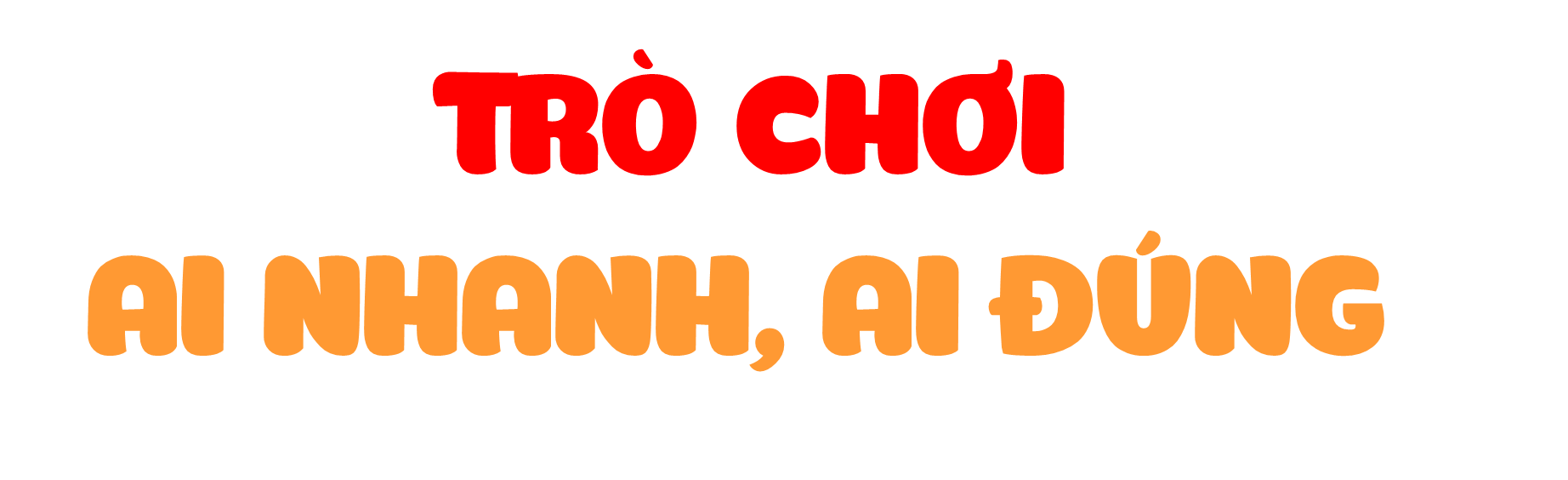 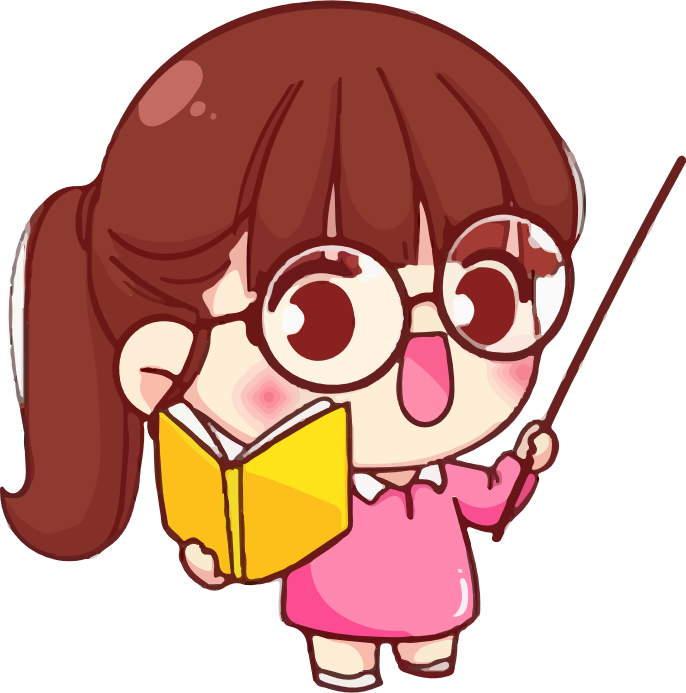 Thực hiện các phép tính
18 : 5;            3 : 4;
0
1
5
0,75
3,6
3
0
3
0
2
8
0
3
0
2
0
Khám phá
Khám phá
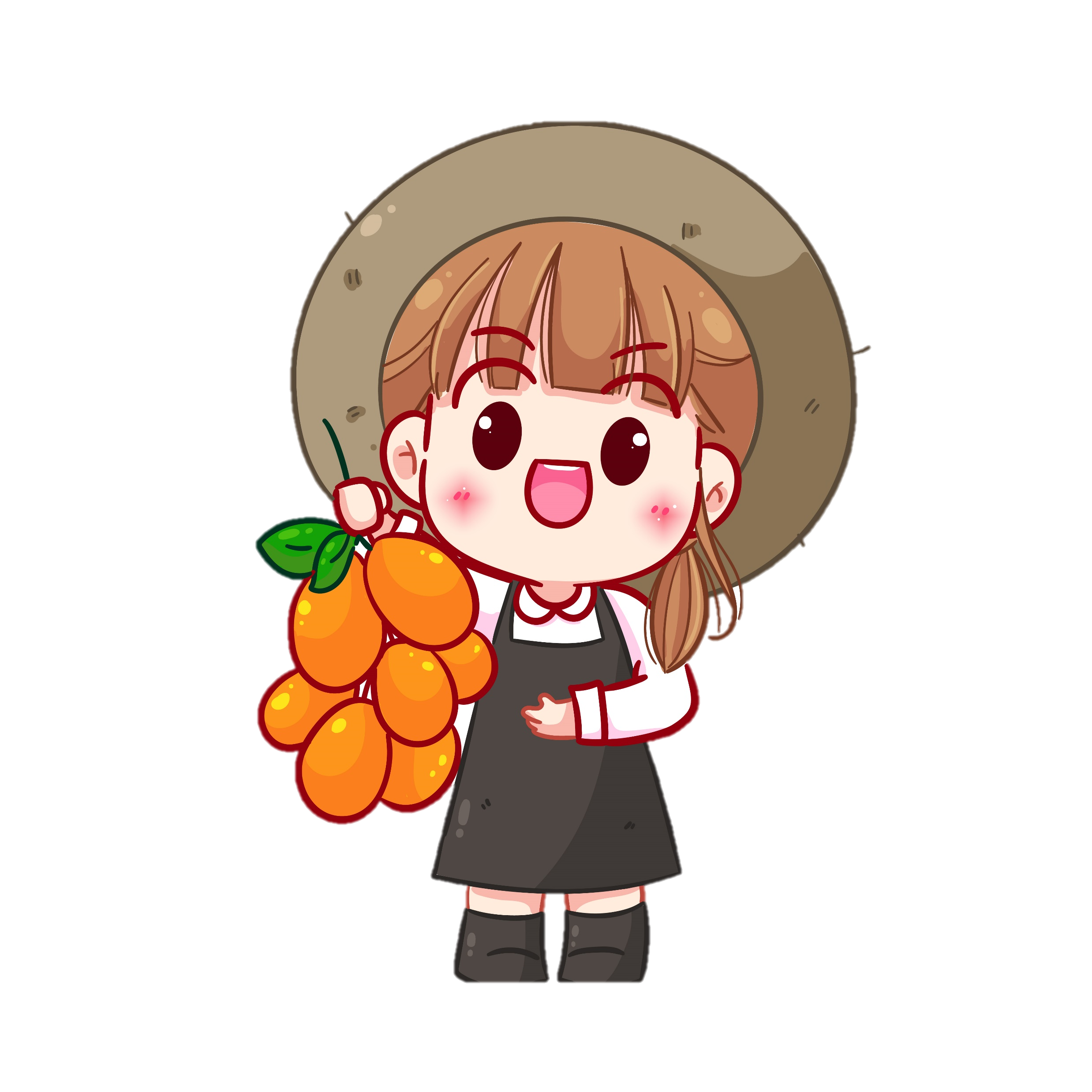 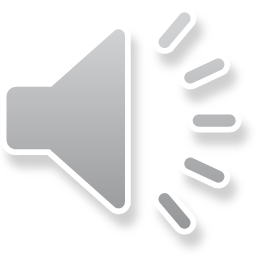 Một lô gô hình chữ nhật có diện tích là 5,72 cm², chiều rộng là 2,2 cm. Tính chiều dài của lô gô.
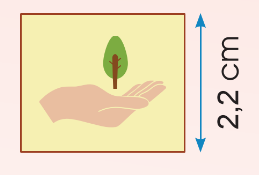 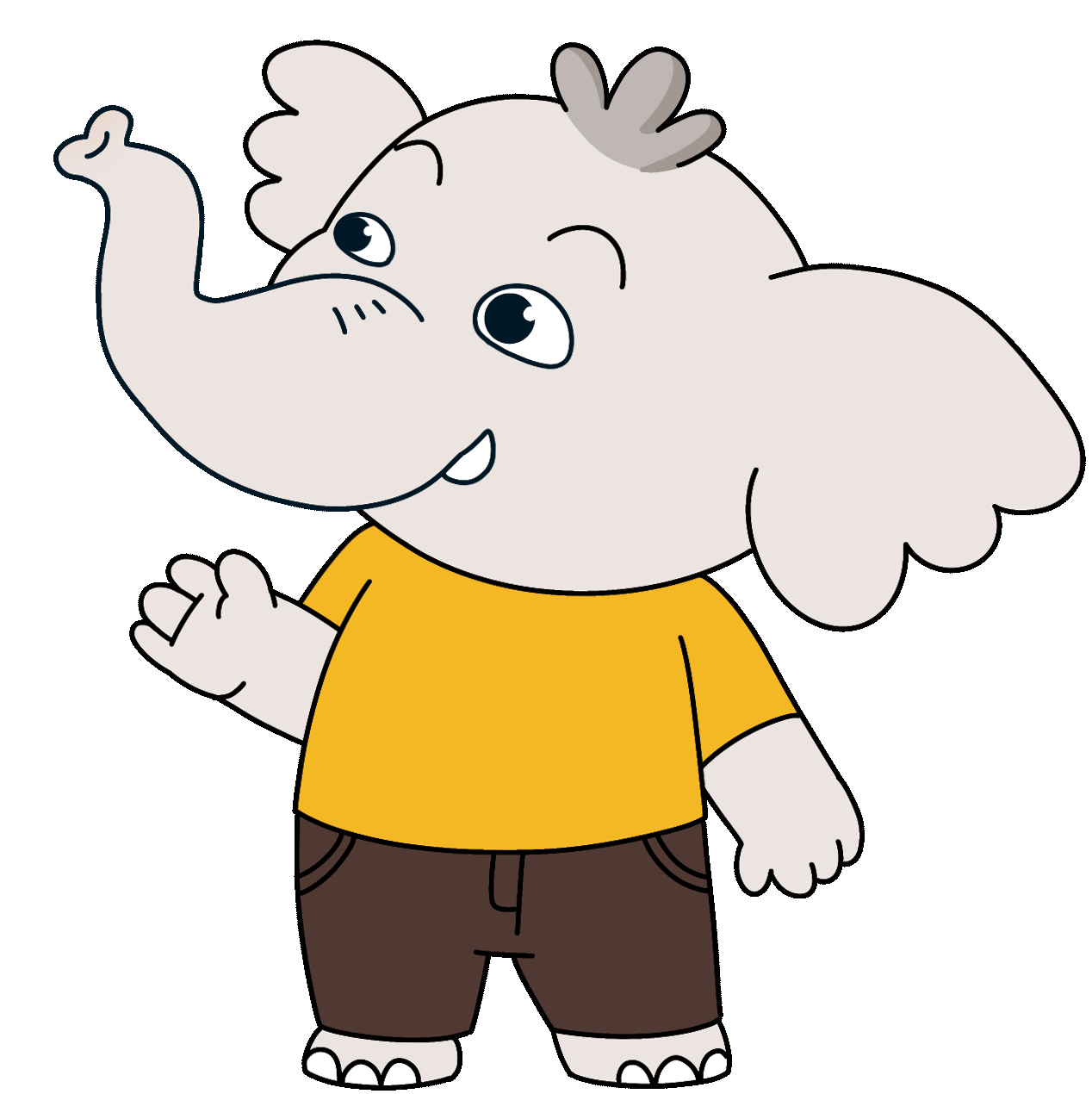 Tính 5,72 : 2,2 = ?
Đặt tính rồi tính:
Chuyển thành phép chia cho số tự nhiên:
• Phần thập phân của số chia 2,2 có một chữ số.
• Chuyển dấu phẩy của số bị chia và số chia sang bên phải một chữ số, ta được:
5,72: 2,2= 57,2 : 22
Thực hiện phép chia 57,2 : 22.
,
4
4
,
6
2
1
3
2
1
3
2
0
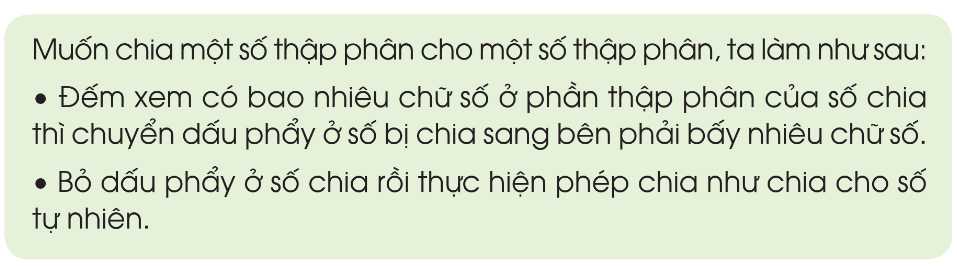 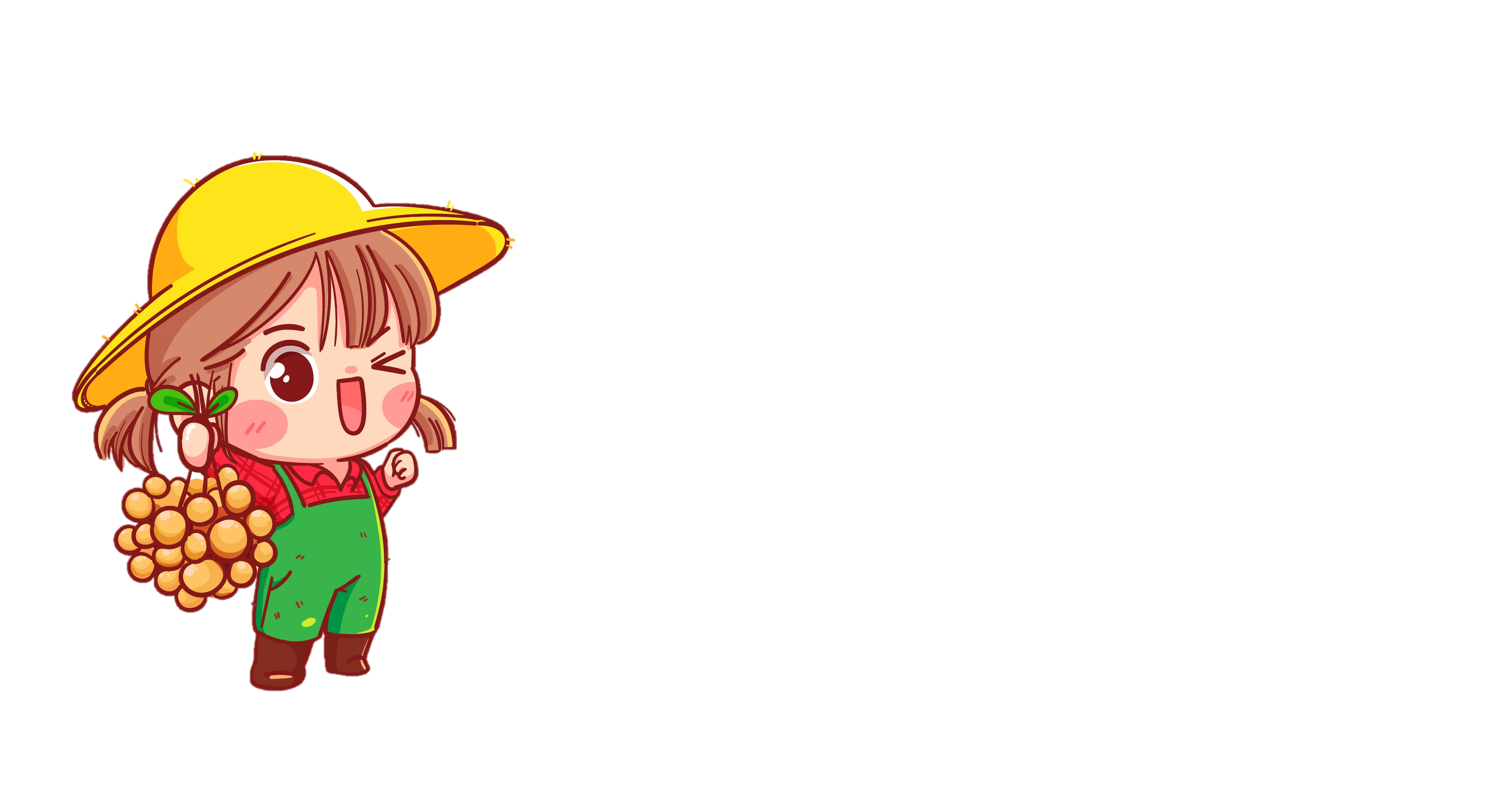 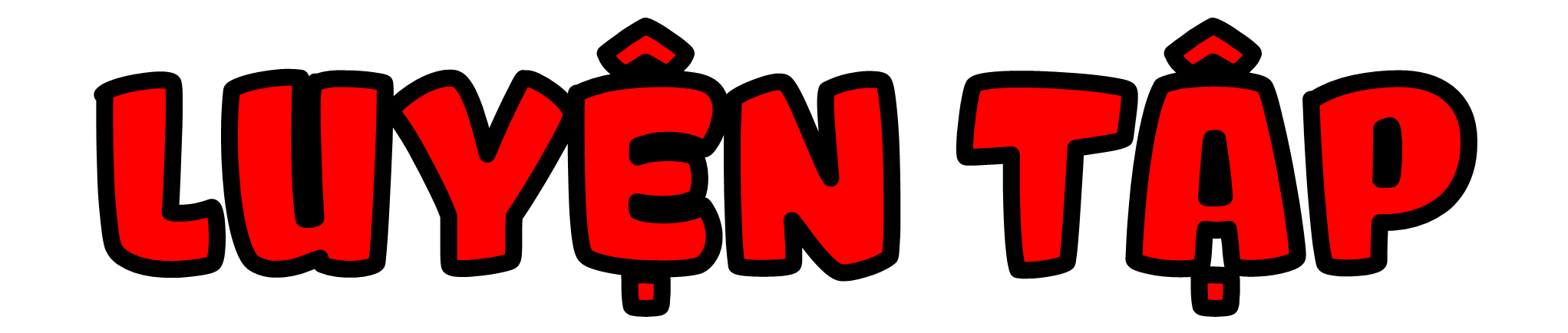 a) Chuyển các phép chia sau thành phép chia cho số tự nhiên:
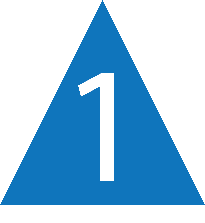 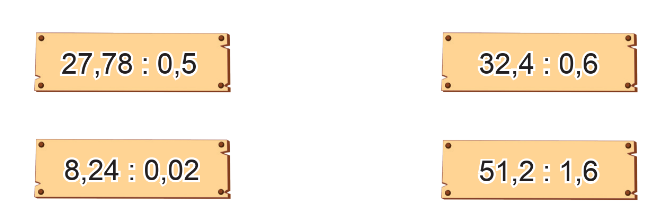 27,78 : 0,5 = 277,8 : 5
8,24 : 0,02 = 824 : 2
32,4 : 0,6 = 324 : 6
51,2 : 1,6 = 512 : 16
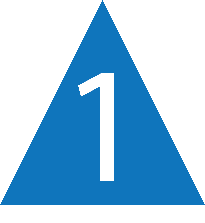 b) Đặt tính rồi tính:
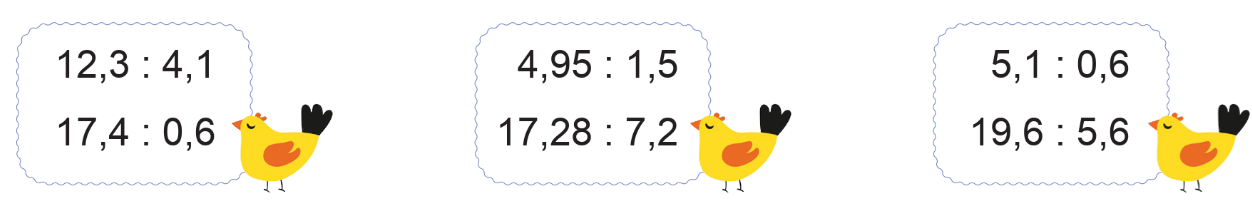 29
12
3,6
123
54
3
54
172,8  72
49,5  15
123  41
174  6
0
3,3
45
2,4
144
4 5
28 8
4 5
28 8
0
0
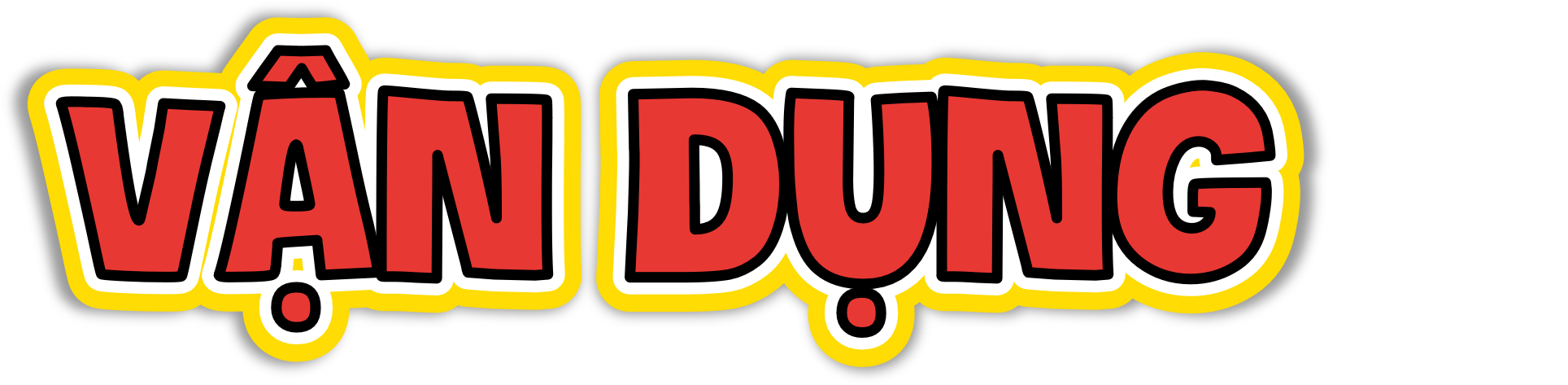 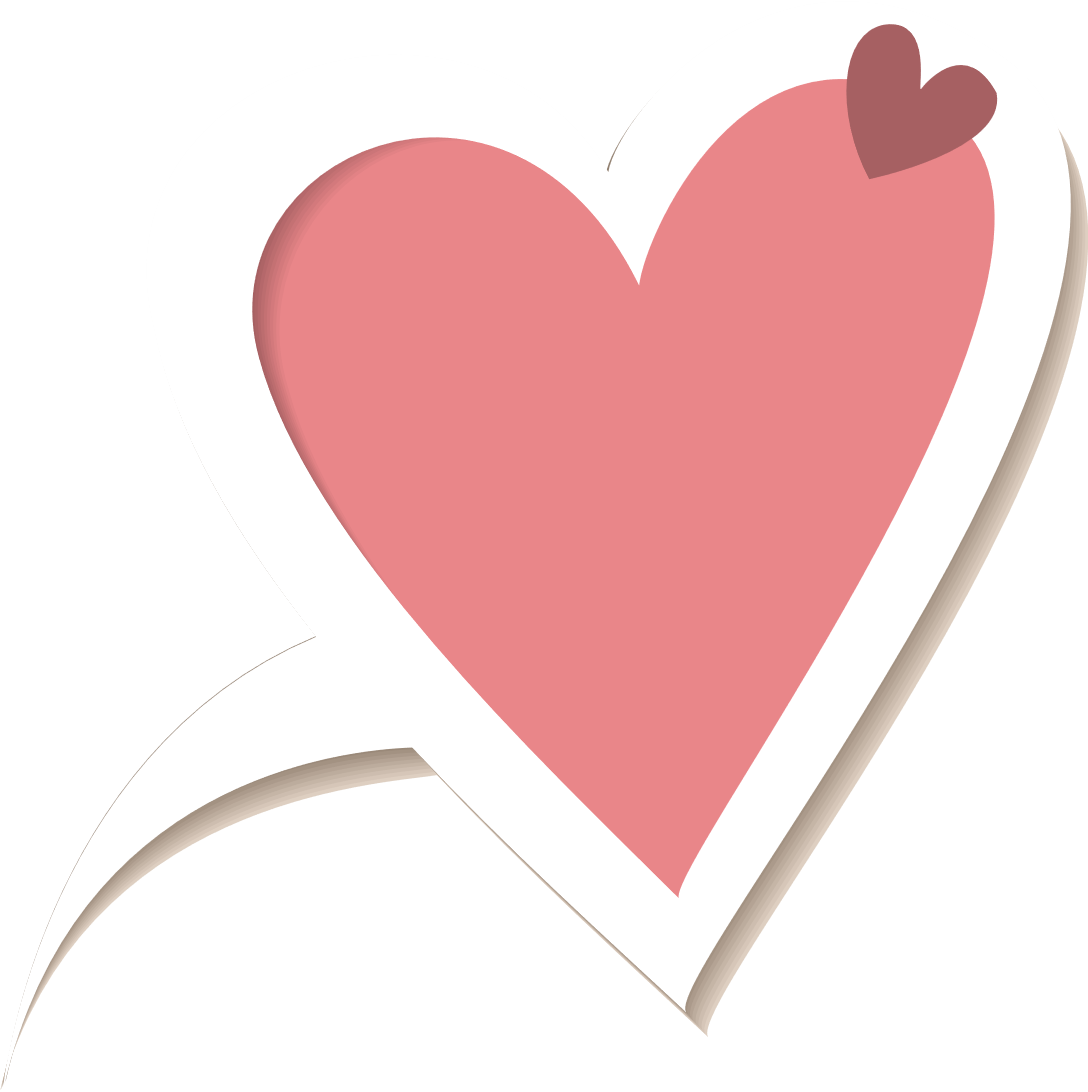 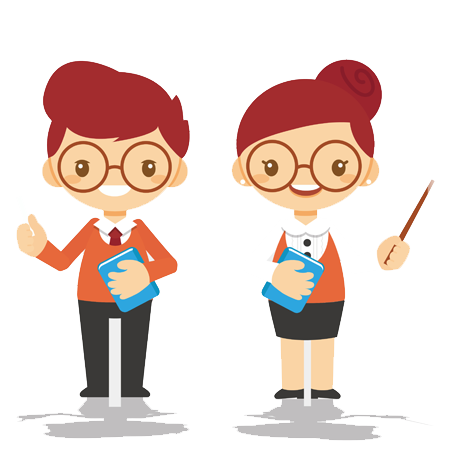 Muốn chia một số thập phân cho một số thập phân ta làm như thế nào?
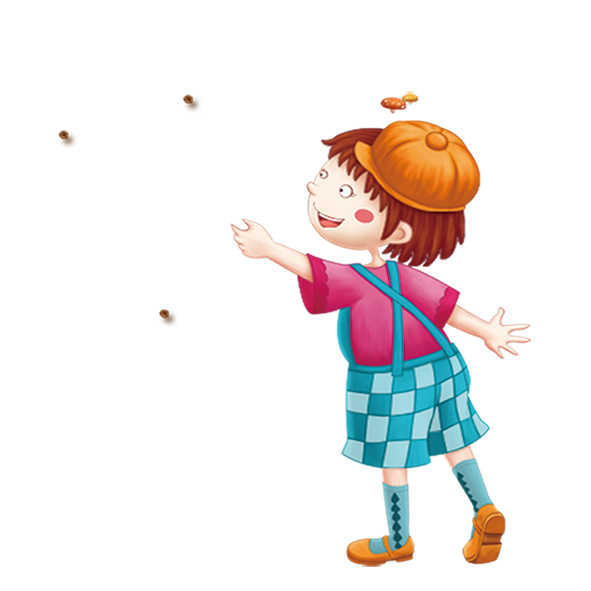 Đếm xem có bao nhiêu chữ số ở phần thập phân của số chia thì chuyển dấu phẩy ở số bị chia sang bên phải bấy nhiêu chữ số.
Bỏ dấu phẩy ở số chia rồi thực hiện phép chia như chia cho số tự nhiên.
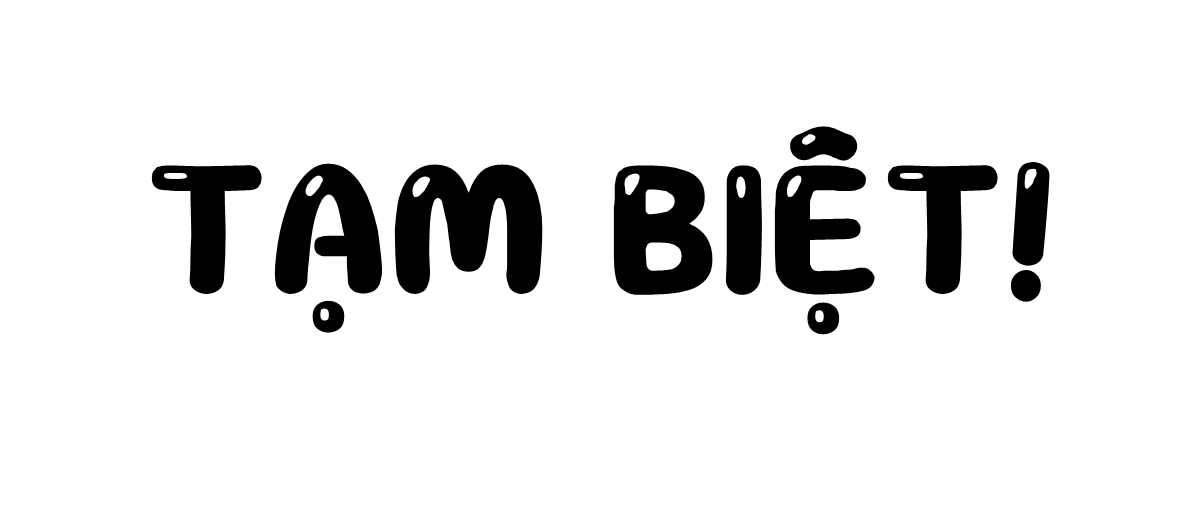